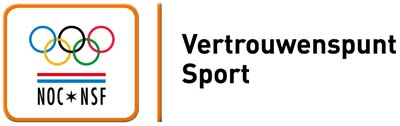 Marijke Mahieu
Vertrouwenspersoon/adviseur
NOC*NSF
Programma:
wat is het Vertrouwenspunt Sport?
cijfers
beleid en werkwijze NOC*NSF
wat kan een vereniging doen?
de invloed van de trainer/instructeur
risicofactoren?
Optie: opdracht: wat kun je zelf doen?
grenzen en kwetsbaarheden in de sport.
Vertrouwenspunt Sport
Grensoverschrijdend gedrag/ seksuele intimidatie
pesten
discriminatie 
racisme			in de sport
eetstoornissen
doping
matchfixing
in de sport
Wat is grensoverschrijdend gedrag
Wat vinden jullie grensoverschrijdend?

Wat mag in de groepsapp?
Ben je “vrienden” op Facebook, Snapchat of volger op Instagram?
In de kleedkamer… afspraken?
Logeren?
Vervoer?
Foto’s/ filmpjes maken
Relatie/ verkering
Wat is seksuele intimidatie?
seksueel gedrag of toenadering
verbaal/ non-verbaal
opzettelijk/ onopzettelijk
ongewenst/ gedwongen

Het gaat niet om bedoeling maar… om beleving!
Vormen van seksuele intimidatie
Incidenteel
Een structureel patroon, hier gaat een proces van “grooming” aan vooraf.


S.i. is vaak gebaseerd op machtsverschillen 
en afhankelijkheid en “gunstige” omgeving.
definitie
“Seksuele intimidatie is elke vorm van seksueel gedrag of seksuele toenadering in verbale, non-verbale of fysieke zin, opzettelijk of onopzettelijk, die door de persoon die het ondergaat als ongewenst of gedwongen wordt ervaren.”
Johan Cruijff:
“je ziet het pas als je het door hep”
Seksueel misbruik
slachtoffer jonger dan 16 jaar 
     óf
ongeacht leeftijd,  
	in een afhankelijke positie 

Vaak beide… jong én afhankelijk
NOC*NSF
Vertrouwenspunt Sport:  0900-2025590
poule vertrouwenspersonen en adviseurs
ondersteuning & advisering verenigingen en bonden 
bondsopleiding & kadertraining
gedragsregels
voorlichtingsmateriaal 
Tuchtreglement, zwarte lijst, V.O.G.
Instituut voor sportrechtspraak (ISR)
Cursus vertrouwenscontactpersonen
Onderzoek door Commissie de Vries
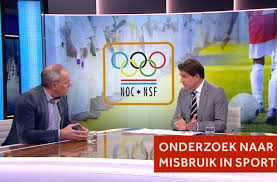 cijfers
Voetbal		44 zaken		1.200.000 leden
Zwemmen	31 zaken	   	   145.000 leden
Atletiek		29 zaken	   	   127.000 leden
Gymnastiek	29 zaken	   	   255.281 leden
Volleybal		24 zaken	   	   124.722 leden
Wielrennen	17 zaken	              22.000 leden
Badminton	  4 zaken		     40.000 leden
Cijfers slachtoffers
58% vrouwelijke slachtoffer(s)
39% mannelijke slachtoffer(s)
slachtoffers
8 % < 12 jaar
34 % tussen 12 en 15 jaar
21 % tussen 16 en 20 jaar


89%  is sporter
Cijfers beschuldigden
Man/vrouw					92% man


Sporter							13%
Bestuurslid					  2%
Trainer/coach/begeleider	75%
Overig kader					  3%
Onbekend						  7%
opdracht
Wat kun je zelf doen om grensoverschrijdend gedrag te voorkomen of aan te pakken? 

Wat verwacht je van anderen? (o.a. collega’s, sporters, vereniging, bond, NOC*NSF…)
Wat kun je zelf doen?
cultuur van openheid, veiligheid & respect
bespreekbaarheid seksuele intimidatie
man-vrouw verhoudingen
bewustwording 
aannamebeleid kader 
aansprakelijkheid bestuur, klachtenregeling
V.O.G.
toezicht, bescherming en gelegenheden, 
gebruik social media
potentiële slachtoffers beschermen
ambities  bond, kader, sporter
De macht van de trainer/instructeur
NOC*NSF Vertrouwenspunt Sport:
0900 2025590

Vertrouwenspersonen 
slachtoffer(s) en beschuldigde(n)
Adviseurs

vertrouwenspunt@nocnsf.nl 

Toolkit  zie:  www.nocnsf.nl
www.inveiligehanden.nl
https://sport.nl/voorclubs
Kwetsbaarheden in de sport
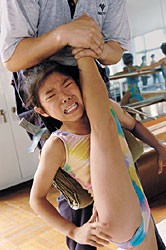 grenzen verleggen 
& emoties
Kwetsbaarheden in de sport
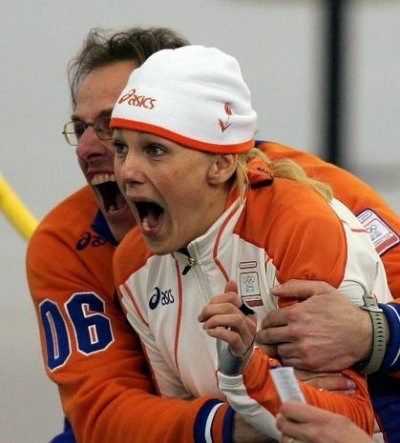 lichamelijkheid 
& emoties
Kwetsbaarheden in de sport
De combinatie van kwetsbaarheden zijn uniek voor de sport…
Kwetsbaarheden in de sport
machtsverhoudingen & afhankelijkheidsrelaties
professionalisering & commercialisering
ambitie en talent
leeftijd
man-vrouw verhoudingen
hoge investeringen
hoge verwachtingen
complexe belangen
gedragsregels
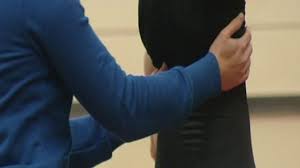 zodat iedereen veilig kan sporten…
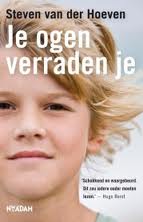 Film
Uitzending gemist:pauwenwitteman.vara.nl 
20111019-item-steven_van_der_hoeven
You tube: TedxRotterdam Steven van der Hoeven - Resilience will lead the future
[Speaker Notes: http://www.youtube.com/watch?v=pPmsOvSA5hQ]